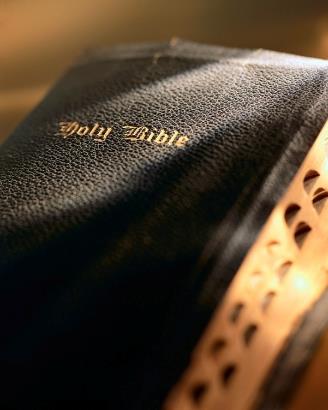 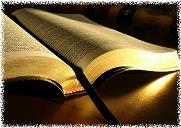 Introduction
What God requires for salvation is a source of great disagreement.
The vast majority of denominations believe “faith only” saves.
“Faith only” has its roots in Calvin’s T-U-L-I-P:  Eph. 2:8-10
“Faith only” folks believe Saul of Tarsus is an example of one saved by “faith only.”
“Faith only” folks believe Saul of Tarsus was saved on the road to Damascus.
2
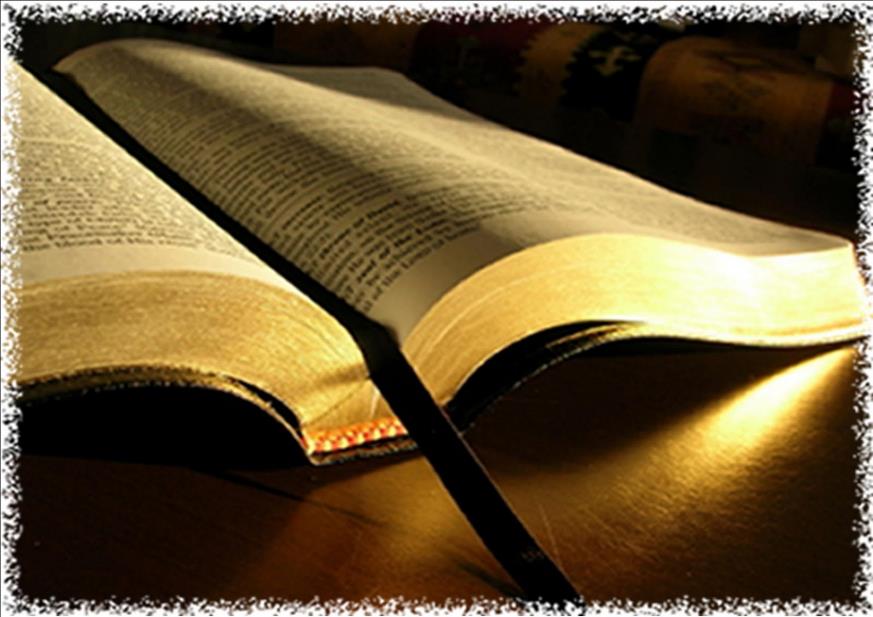 If Saul Was Saved on the Road to Damascus
Acts 9, 16, 26
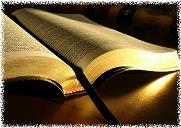 If saved on the road…
Saved without being told what to do:  Acts 9:6; Jas. 2:24; Acts 22:16
Saved before and without faith:  Rom. 10:17; 2 Thess. 2:13-14; Eph. 1:13; Heb. 11:6; Acts 28:25-29; Mk. 16:15-16; Matt. 28:19-20
Saved without pleasing or coming to God:  Heb. 11:6; Jn. 14:6; Heb. 7:25
Saved without obedience:  Jas. 2:24; Matt. 7:21; Lk. 6:46; Heb. 5:9; Rev. 22:14; Mk. 16:16; Rom. 6:3-4, 17-18; Acts 22:16; 1 Pet. 3:21; Col. 2:12
4
Saved on the Road?
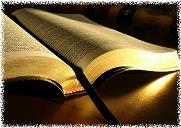 If saved on the road…
Saved outside of Christ:  2 Tim. 2:10; Acts 4:12; Jn. 14:6; Gal. 3:26-29
Saved in sins:  Acts 22:16
Saved without calling on the name of the Lord:  Acts 22:16; Rom. 10:13; Acts 2:17-21, 36-39, 41; Rom. 10:17
Saved without knowing it:  Acts 9:8-9; Acts 8:39; Acts 16:34; Acts 9:18-20
5
Saved on the Road?
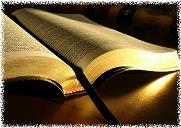 Conclusion
This should help us realize we’re not saved before and without water baptism:  1 Pet. 3:21; Col. 2:12
Jesus said, “He that believeth and is baptized shall be saved; but he that believeth not shall be damned.” :  Mk. 16:16
Do you believe that?  Have you been baptized?
“And now why tarriest thou?  Arise and be baptized, and wash away thy sins, calling on the name of the Lord.” :  Acts 22:16
6
Saved on the Road?